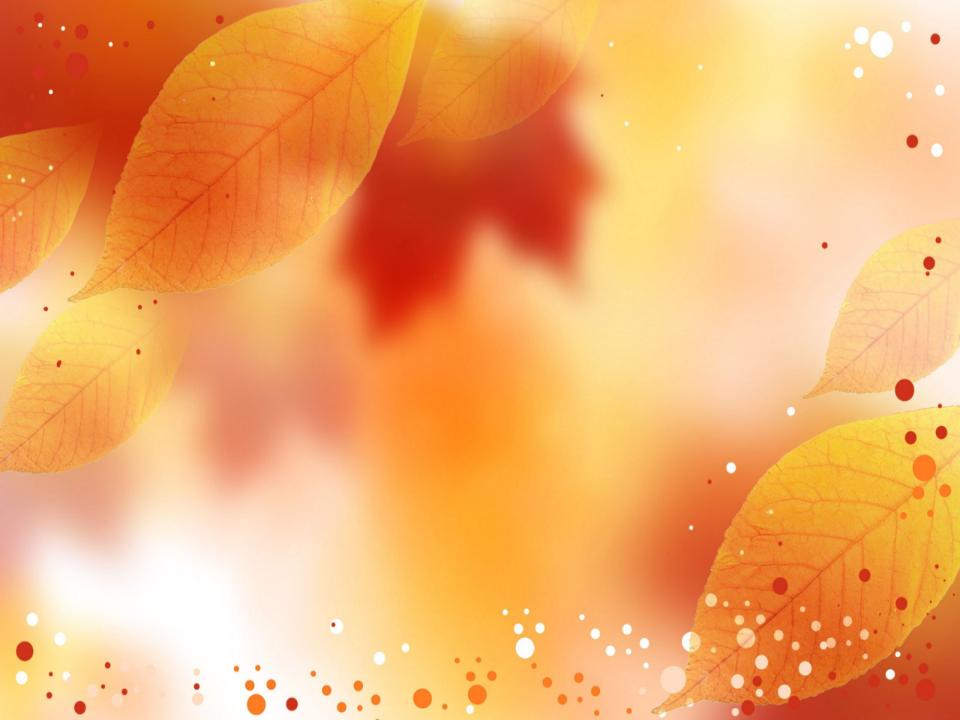 Осенняя пора! 
        Очей очарованье!
Выполнила воспитатель: Баталова М.А.
МБДОУ ЦРР №28 «Огонек» 
 Группа №2 «Огоньки»
                       сентябрь 2021г.
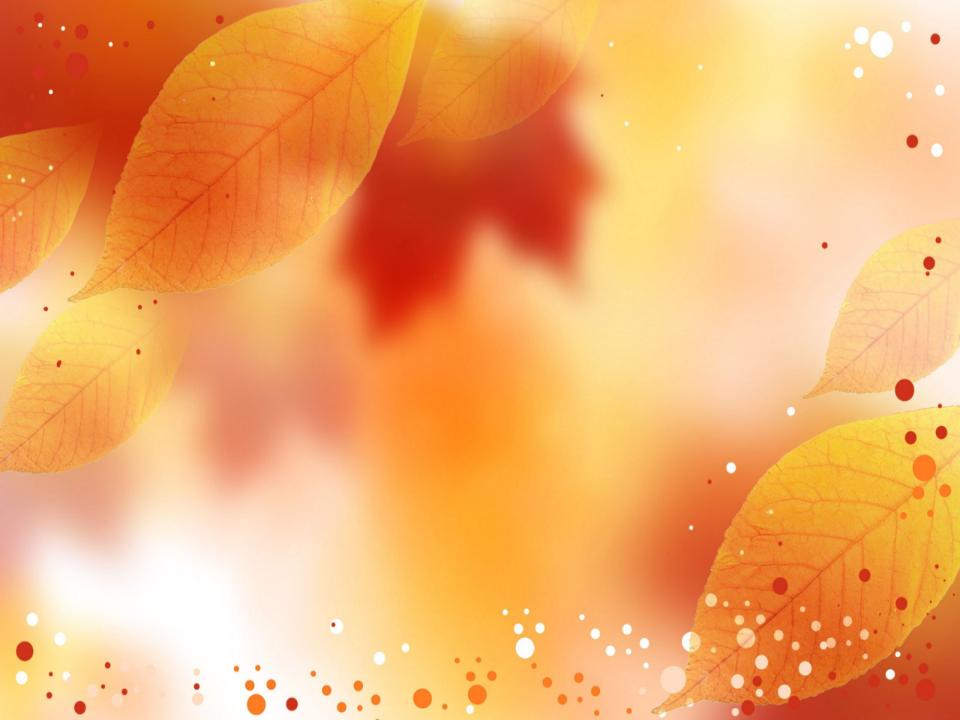 Если на деревьях 
                                листья пожелтели, 
Если в край далекий 
                                птицы улетели,
Если небо хмурое, 
                          если дождик льется,
Это время года 
                             осенью зовется!
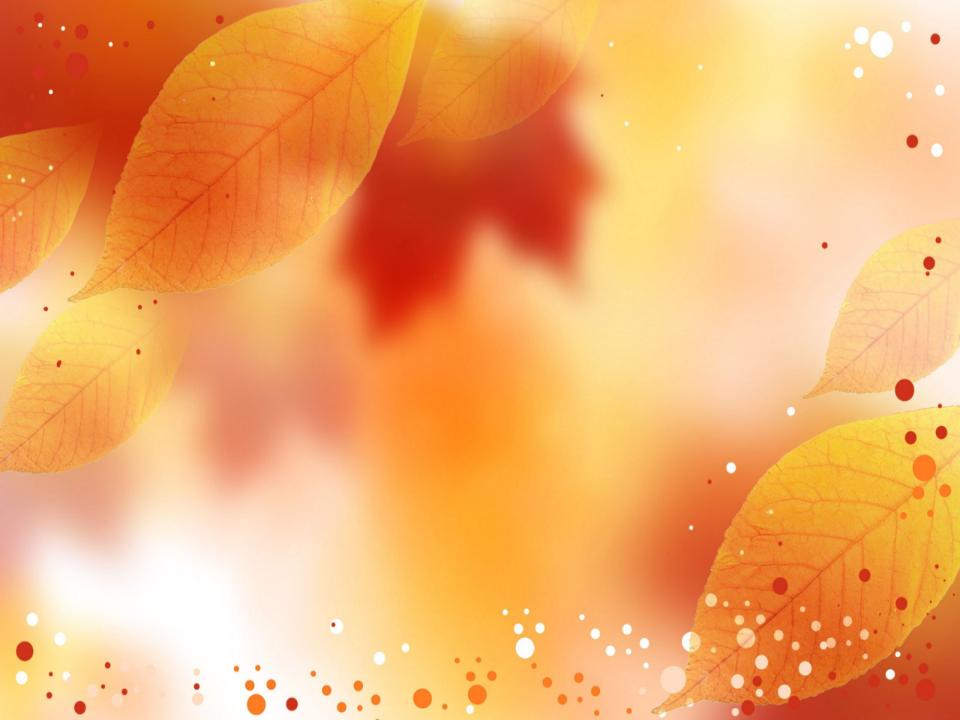 Вот и осень к нам пришла
И подарки принесла!
На участок мы идем -
Листья сыплются дождем!
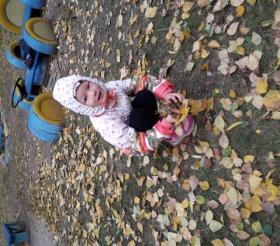 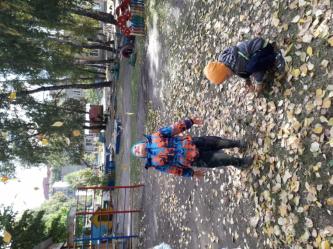 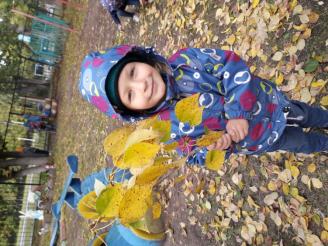 Много на дорожках
               листьев 
                            золотых,
Я букет красивый 
                  сделаю из них
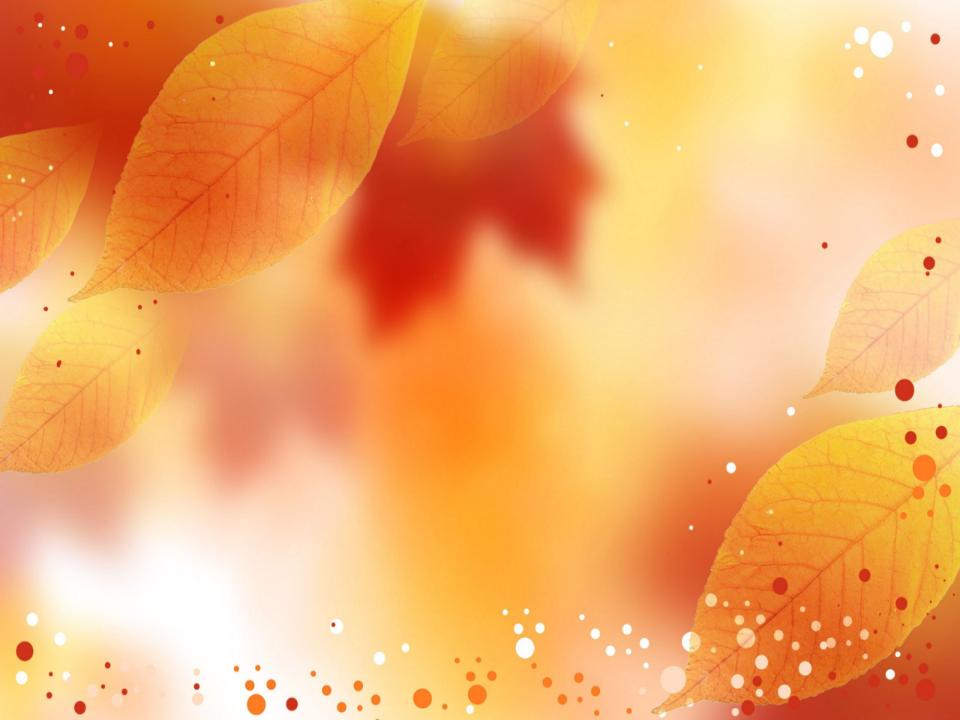 Пролетают паутинки
С паучками в серединке
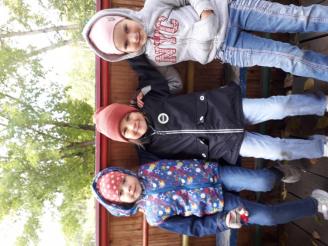 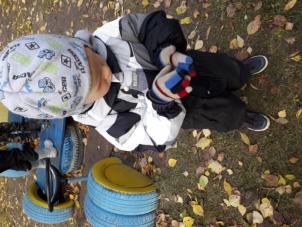 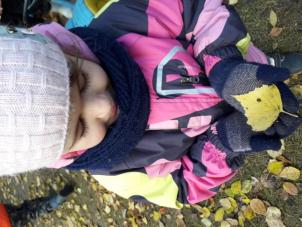 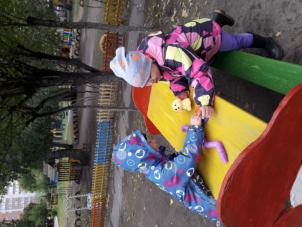 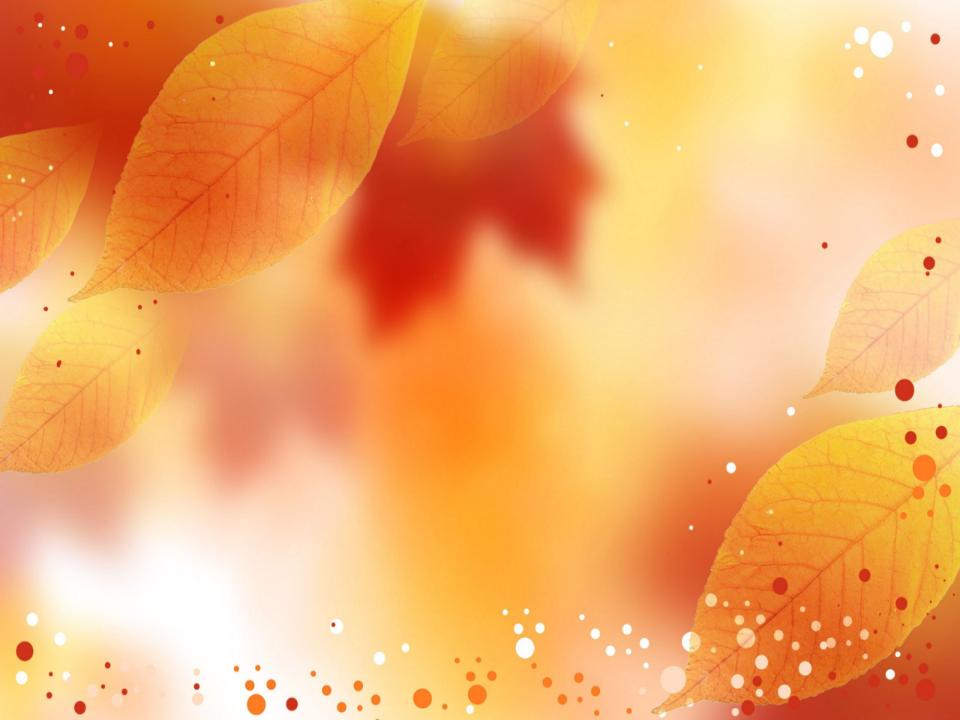 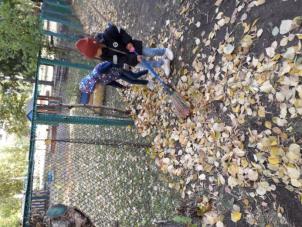 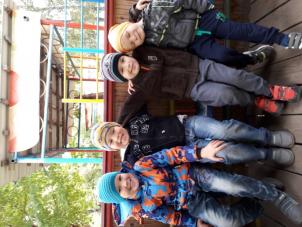 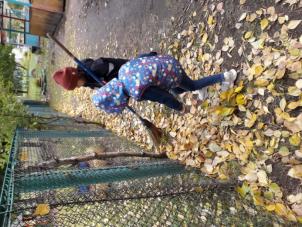 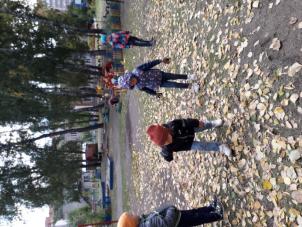 Мы трудились, мы старались
Листья в кучку собирали!
Вместе в группу все пойдем
И немного отдохнем!
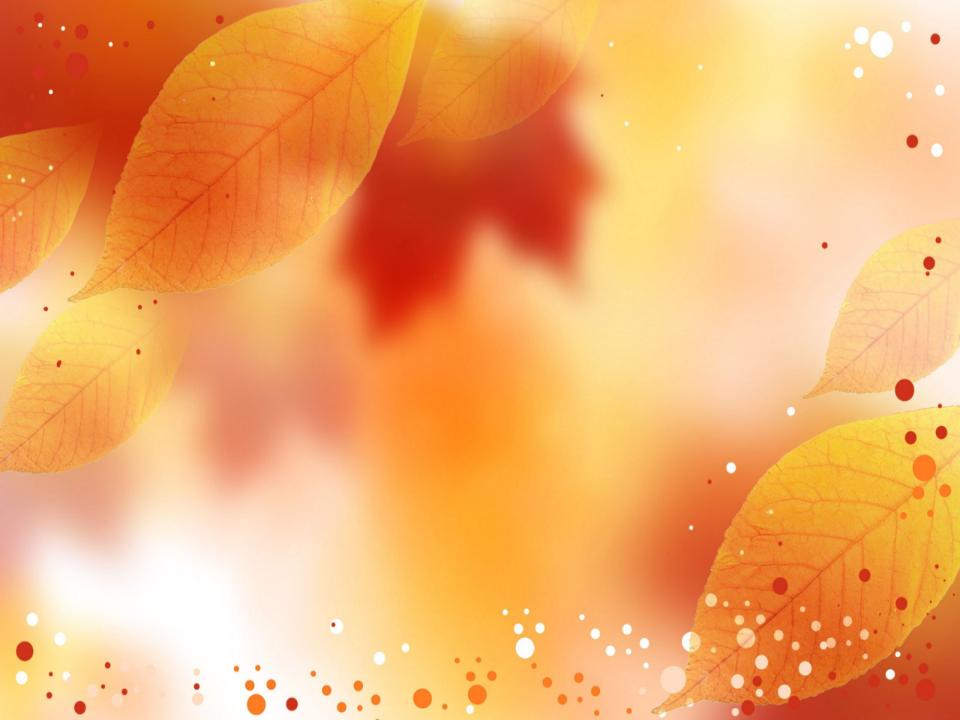 Спасибо за внимание!